水痘知识讲座               泸县嘉明镇中心幼儿园  温小力
什么叫水痘？
水痘是由水痘一带状疱疹病毒引起的急性呼吸道传染病，好发于冬春季节。通过直接接触或间接接触感染上水痘病毒后发病.
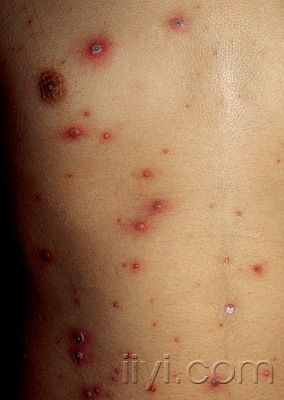 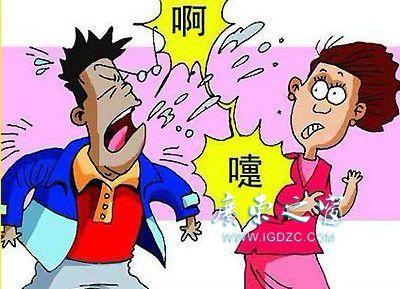 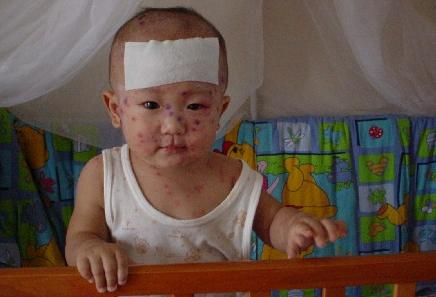 LOREM IPSUM DOLOR
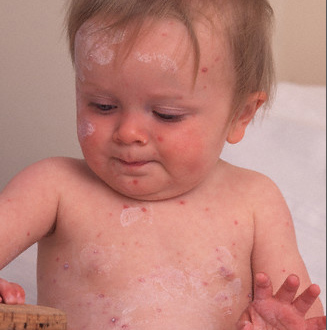 水 痘临床表现
初期可出现上呼吸道感染症状，但症状轻微，发病1~2天后出疹，先见于躯干，头部，而后渐延至脸部及四肢，以躯干较多，四肢较少，呈向心性分布，皮疹初期为红色斑疹、后为斑丘疹、再后为椭圆形疱疹，特点为皮疹分批出现，壁薄表浅，大小不等，疱液清澈，后混浊，水泡很容易继发细菌感染而转化为脓疱，还有许多点状糜烂面和渗液，常伴瘙痒，同时伴有39度以上高热，头痛、四肢酸痛、食欲不振、精神萎靡，少数患者会并发水痘肺炎，出现胸痛，呼吸急促，手足紫绀等。
流行病学
水痘病人是唯一的传染源，病毒存在于患儿上呼吸道鼻咽分泌物及疱疹液中，出疹前1日至疱疹全部结痂时均有传染性，且传染性极强。它的潜伏期为2—3周，起病急，可有发热、头痛、全身倦怠等症状。儿童与带状疱疹患者接触亦可发生水痘，因二者病因同一，经飞沫传播和直接接触传播，也可接触污染的用物间接感染。本病以冬春季发病为主，人群普遍易感，但一次发病可终身免疫。
1.传染源：水痘患者为主要传染源，自水痘出疹前1~2天至皮疹干燥结痂时，均具有传染性。
2.传播途径：主要通过飞沫和直接传播。在近距离、短时间内也可以通过健康人间接传播。
水痘
3.易感人群：普遍易感。但学龄前儿童发病较多。发病后获得持久免疫，但可发生带状疱疹。
4.流行特征：全年均可发生，冬春季多见。本病传染性很强，易感者接触患者后90%发病，易引起流行。
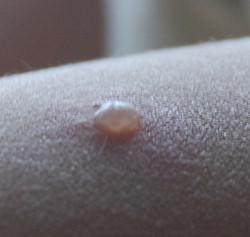 【个人护理】
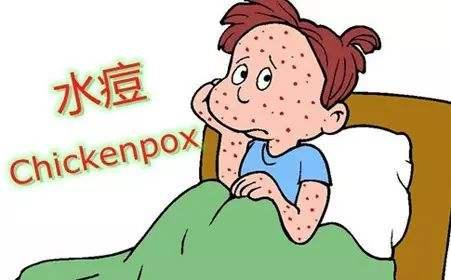 1．恢复皮肤的完整性     (1)室温适宜，衣被不宜过厚，以免造成患儿不适，增加痒感。勤换内衣，保持皮肤清洁．防止继发感染。剪短指甲，可戴并指手套，以免抓伤皮肤，继发感染或留下疤痕。     (2)皮肤搔痒时，设法分散其注意力，或用温水洗浴、局部涂药，亦可遵医嘱口服药物。
水痘
2．病情观察 注意观察精神、体温、食欲及有无呕吐等，如有口腔疱疹溃疡影响进食、如有高热，（注意观察有无发生播散性水痘、并发肺炎或脑炎，）及早发现，及时到医院治疗，并予以相应的治疗及护理。3．避免使用些不当药物，而引起的感染。
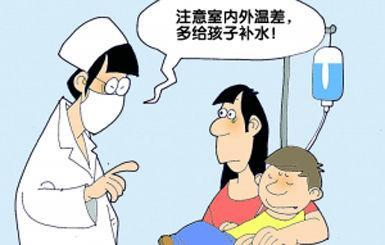 预防原则
1.加强水痘防病防病宣传，教育和培养学生养成良好的卫生习惯，做到勤洗手，以免传染病交叉感染。
2.家长和老师要注意少带学生到人群密集，通风不畅的地方。冬春季节的教室、宿舍要经常开窗通风，保持环境整洁，空气流通。
3.学校班级每天晨检，发现水痘患者及时报告，隔离传染源，患病学生要在家隔离治疗，待水痘疱疹结痂干燥后自然脱落后到卫生院开具痊愈证明，方能复学。密切接处者不必隔离，但要注意进行医学观察，如果密切接处者在观察期发病，则按患者处理，未发病可以解除观察。
预防
4.接种水痘疫苗后15天产生抗体，30天时抗体水平达高峰，免疫力持久，接种水痘疫苗是预防和控制水痘的有效方法。

5.保持室内空气新鲜，学校班级可采用紫外线消毒或含氯消毒剂消毒，避免易感者接触，尤其是体弱、免疫缺陷者更应加以保护。如已接触，应在接触水痘后应口服或者注射抗病毒药物，可起到预防或减轻症状的作用。
预防接种
（一）.怎样预防水痘？
1.养成良好的卫生习惯，做到勤洗手，以免传染病交叉感染。
2.不要到人群密集，通风不畅的地方。冬春季节的教室、宿舍要经常开窗通风，保持环境整洁，空气流通。
3.发现水痘患者及时报告，隔离传染源。
4.接种水痘疫苗。
（二）水痘患者在家隔离至什么时候才可上学？
患病学生要在家隔离治疗，待水痘疱疹结痂干燥，自然脱落后，到卫生院开具复课证明方能复学。
（三）接触水痘患者怎么办？
密切接触者有较高的感染风险，需进行医学观察，要经常检查自己的身体，发现异常及时报告给老师。
避免与正在发病的病人接触，保持良好的个人卫生习惯
密切接处者不必隔离，但要注意进行医学观察，如果密切接处者在观察期发病，则按患者处理，未发病可以解除观察
规范洗手的步骤
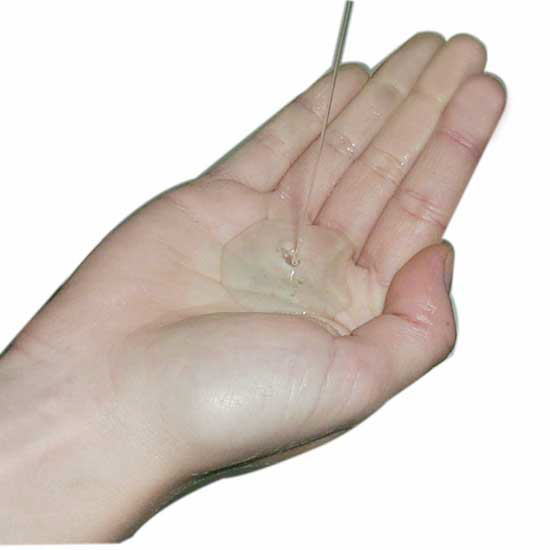 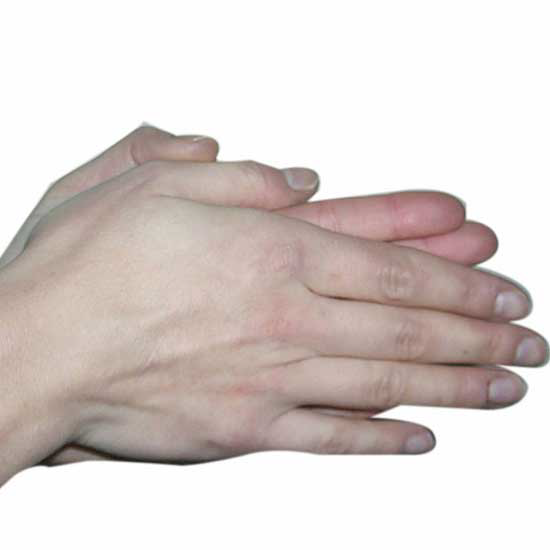 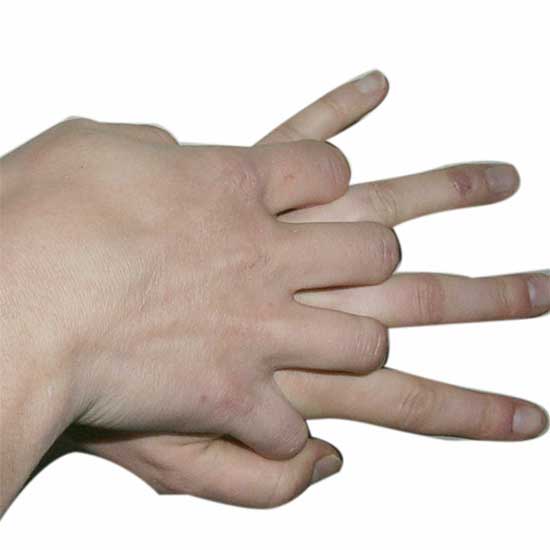 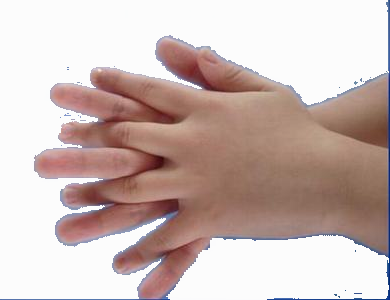 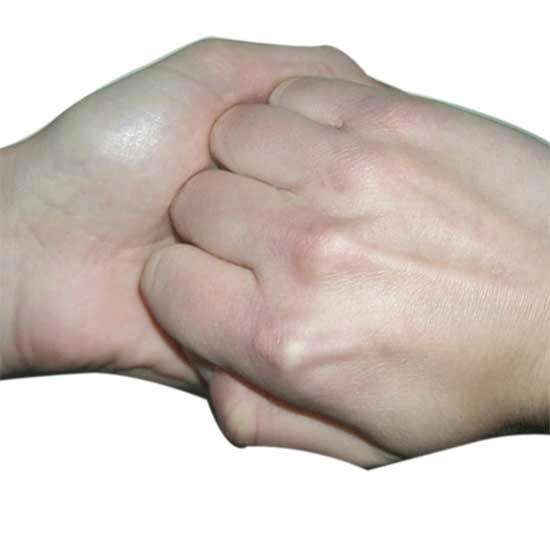 第二步:手心对手背，沿指缝相互搓擦，再交换
第三步:掌心相对双手交叉沿指缝相互搓擦
第四步:双手轻合成空拳，相互搓揉洗净指背，再交换
第一步:双手掌心相对摩擦
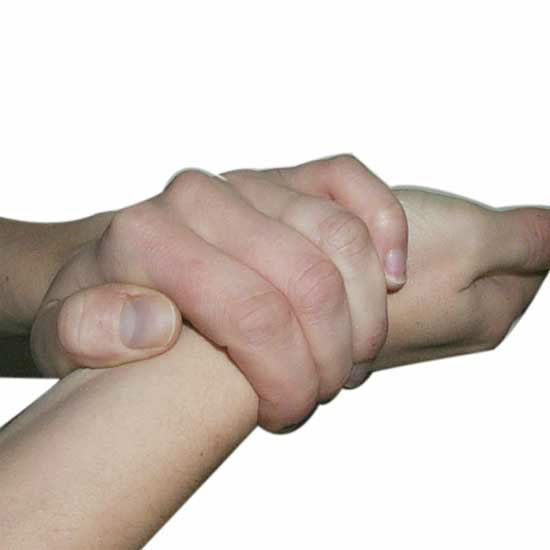 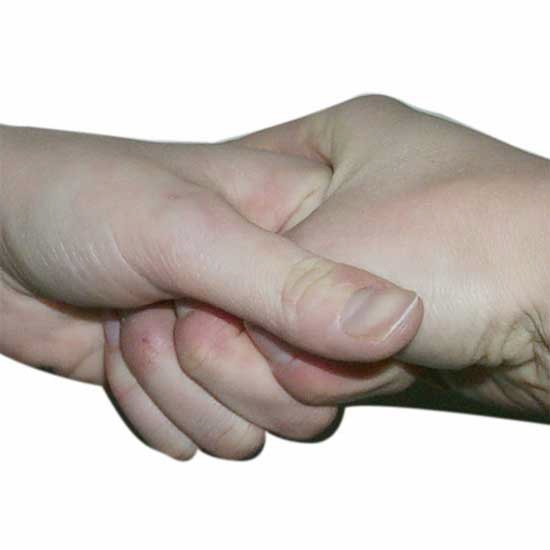 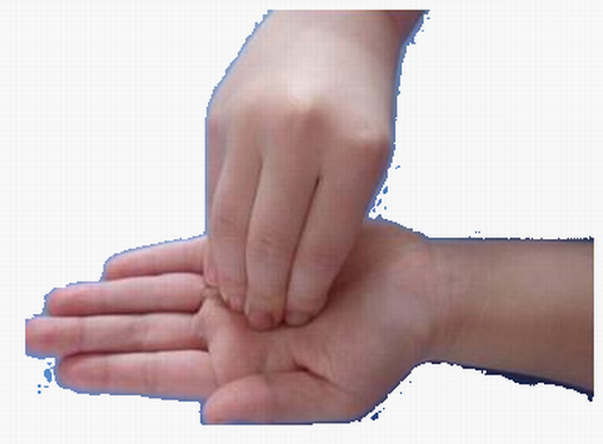 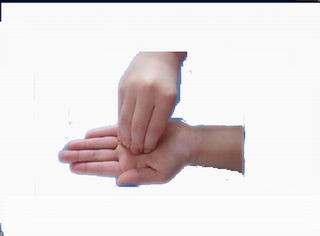 第六步:弯曲各手指关节，在另一手掌心旋转搓擦 再交换
第七步: 一只手搓擦对侧手腕，再交换
第五步:一只手握对侧手拇指旋转搓擦，再交换
谢谢你的聆听！
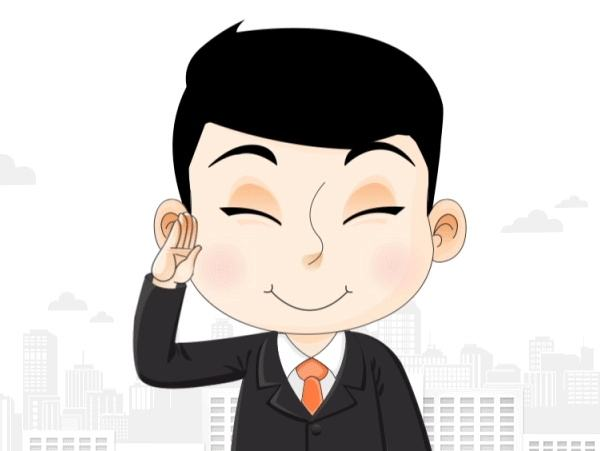